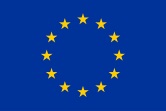 JUMPING JIVE WP5: Integrating New Elements
Pablo de Vicente,   Bob Campbell
07/10/2021
JUMPING JIVE Final Review
1
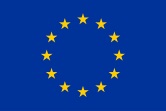 WP5 tasks
Task 1:  Enhancements at EVN and affiliated telescopes.

Task 2:  Supporting new telescopes and creating an inventory of potential new facilities that could join the EVN in a short-term period.

Task 3:  Improving the station feedback from the pipeline and archive.
07/10/2021
JUMPING JIVE Final Review
2
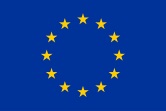 Task 1 Overview
1.  Incorporate new stations operationally
e-MERLIN;  4 bands at Kunming
Hardware developments
New receivers:   Q-band (Ys, T6, Ef, KVN);  X (Tr);  P (Jb)
Digital back-end / firmware testing 
e-VLBI:  
3 Russian stations, Sardinia, KVN, e-MERLIN
100 Gbps network capacity into Dwingeloo
Continuous-calibration systems
FlexBuff / e-shipping   (all but 4 stations)
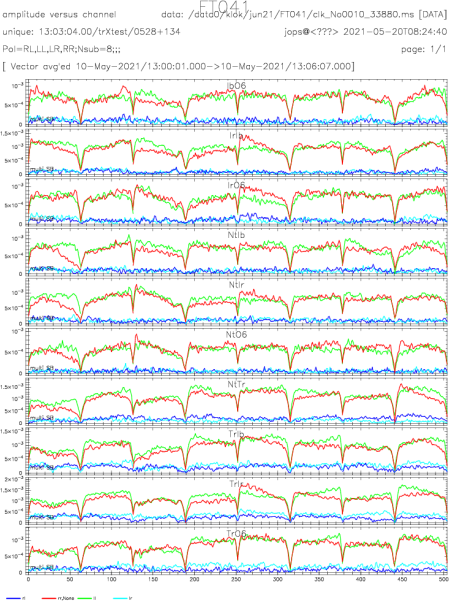 07/10/2021
JUMPING JIVE Final Review
3
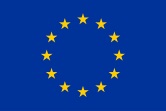 Task 1 Impact
1.  JUMPING JIVE Support Scientist
Coordinate/review tests  //  liaise with stations
Users benefit
Array Composition
More short baselines, east Asian telescopes
Improving frequency coverage
e-VLBI:  array close to matching  the disk-based one
Network capabilities
4 Gbps for λ≤6cm
Better band-pass shapes, improved set-up reliability
Continuous-cal:
improved amplitude calibration,   ease of scheduling
07/10/2021
JUMPING JIVE Final Review
4
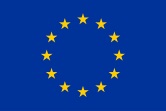 Task 2 Overview
New stations that could join/participate with the EVN
New construction:  e.g.,   TNRT 40m (TH),   MeerKAT (ZA)
Geodetic antennas:   e.g.,  Santa Maria RAEGE (PT)
Repurposed communication antennas
Kuntunse (GH),   Zolochiv  (UA)     [have joined NMEs]
Hellenic  (GR)
Other:   uGMRT  (IN),    ROT 54/2.6m  (AM)
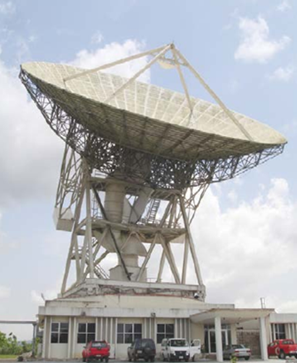 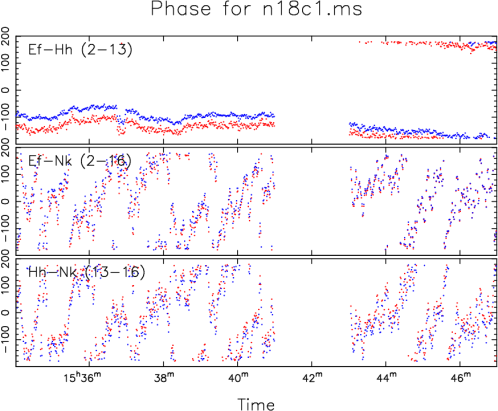 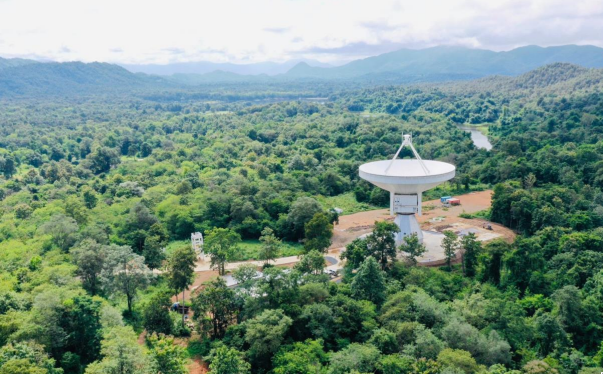 07/10/2021
JUMPING JIVE Final Review
5
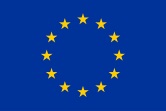 Task 2 Impact
1.  Knowledge Exchange
EVN  new sites
Technical Advisory Committees,  Site Visits   
International Conferences   (e.g.,  uGMRT, Zolochiv)
Training Visits  (e.g., Kuntunse — along with WP9)
New sites  EVN
Station personnel participating in EVN TOG & CBD meetings, as well as IVS TOW workshops
Path for EVN growth / globalization of JIVE   (e.g., WP3)
EAVN,   towards  LBA
AVN,  road to SKA-MID   (e.g., WP10)
07/10/2021
JUMPING JIVE Final Review
6
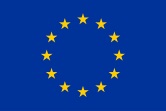 Task 3 Overview
1.  Databases designed to drive station-based  presentation
Automatic loading:  pre- and post-correlation  sources

Front-end web interface:  grafana
Customizable station querying,  dashboards

mattermost  chosen as intra-EVN communication channel
Server installed at JIVE for EVN-wide access
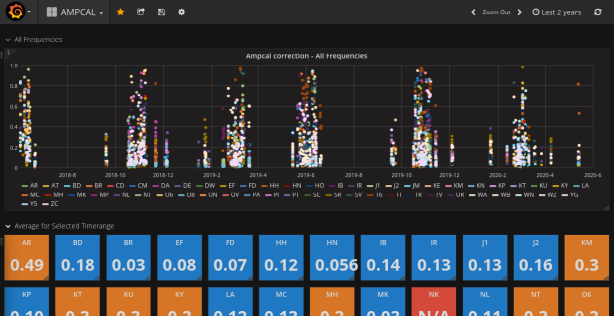 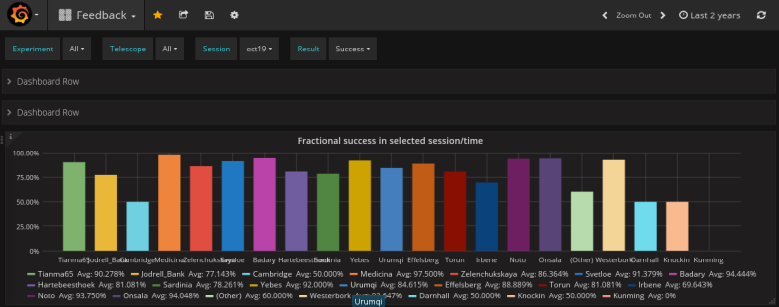 07/10/2021
JUMPING JIVE Final Review
7
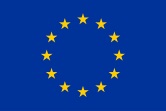 Task 3 Impact
1.  Station uptake
9 station-specific dashboards,  plus one for the VLBA

On-going discussions about how to improve
Computation of statistics
What to collect/present in light of equipment evolution

Implications of a centralized monitoring system  (WP8)
07/10/2021
JUMPING JIVE Final Review
8
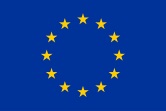 Use of Resources //  1-sentence take-away
1.  JUMPING JIVE  Support Scientist
80% WP5;  2  distinct people over the 4+ years
Handle tests;  confer with stations;  TOG presentations
Designed the new capabilities in Task 3

Travel support
Vital aspect — fosters community building
COVID-19 restrictions curtailed personal/hands-on visits

Groundwork laid for JIVE playing a principal role in the Global VLBI Alliance, an IAU working group.
07/10/2021
JUMPING JIVE Final Review
9